Session #
Room C
Google Drive Folder #7
Empowering Families with Findhelp:
Empowering Families with Findhelp: 
Connecting to Community Collaboratives
QUICK INTRO:
About Me:
Jen Hale
4.5 years at NCFF
Bring Up Nebraska Team
Findhelp Implementation TA Lead, Training Facilitator & Collaborative Sustainability Focus
Little known fact:
About Me:
Leonor Fuhrer
2.5 years at NCFF
Bring Up Nebraska Team
Central Navigation TA Lead, System Alignment for Tribal Systems, Prevention Systems Focus
Little known fact:
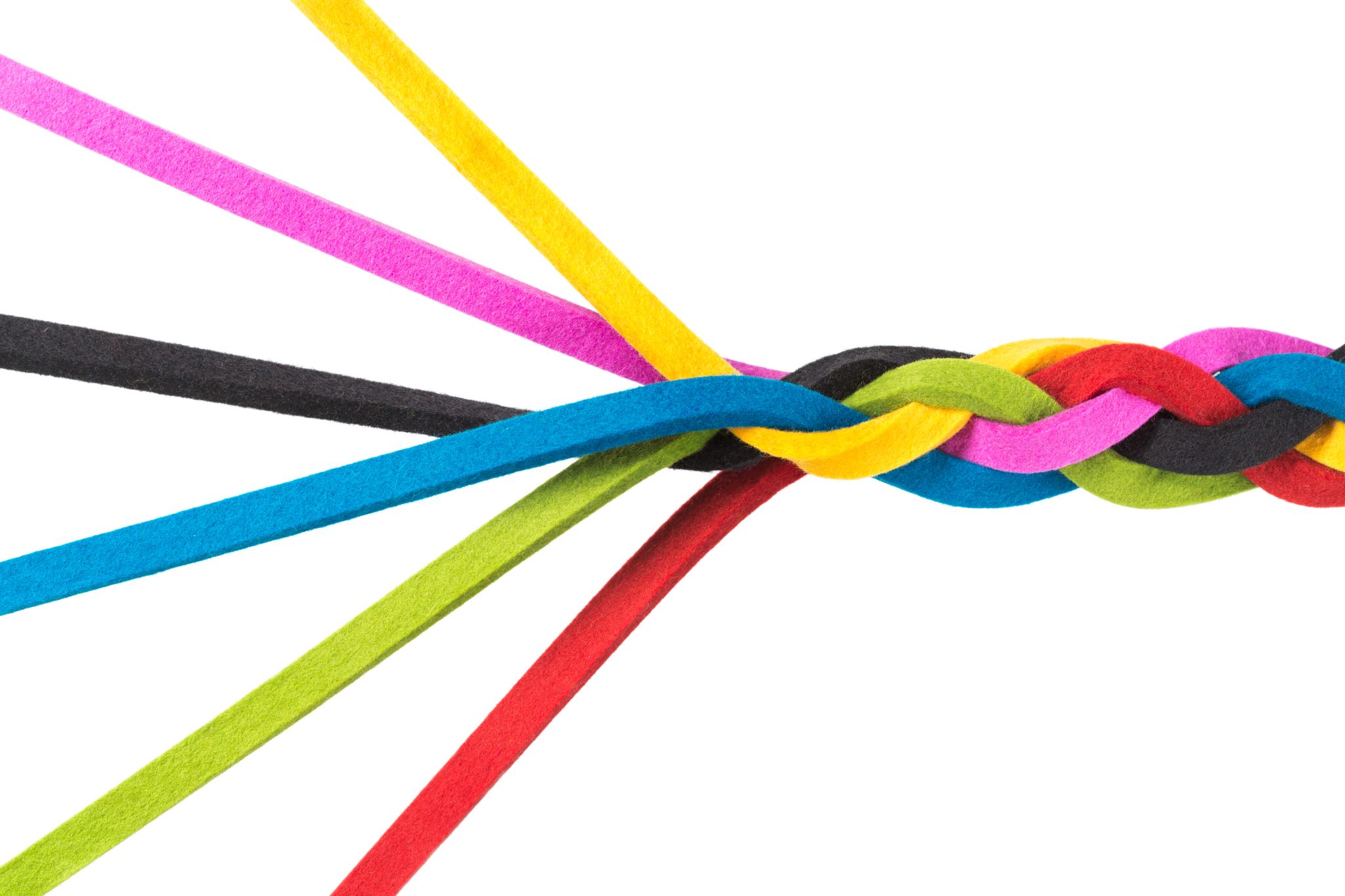 AGENDA:
Collective Impact
Strength in Numbers Activity
Community Collaboratives 
Central Navigation
Findhelp Overview
How to Connect to Collaboratives using Findhelp
What is Collective Impact?
Collective impact is a very specific type of collaboration that brings together organizations and individuals to solve complex social issues.
“The secret…is to gang up on the problem, rather than each other.”  - Thomas Stallkamp
Key Principals of Collective Impact
Common Goal or Agenda
Data-driven decision making/ Shared measurement
Mutually Reinforcing Activities
Continuous communication
Backbone Organization
Strength in Numbers Activity
[Speaker Notes: It takes a collective network of services working together to fully support families in crisis.  Let’s see what that looks like in action!  But first, I need a volunteer! You will be a food pantry organization for this example and the next.]
Meet the Arreguin Family
Leonor is a single mom working part-time, because she recently lost her main job. She has two children. Leonor is primarily Spanish speaking.
Meet the Arreguin Family
Leonor is a single mom working part-time, because she recently lost her main job. She has two children. Leonor is primarily Spanish speaking. 

Jordan (15), who’s been struggling with mental health and skipping school.
Meet the Arreguin Family
Leonor is a single mom working part-time, because she recently lost her main job. She has two children. Leonor is primarily Spanish speaking. 

Jordan (15), who’s been struggling with mental health and skipping school.

Ava (8), who has asthma and needs medication Leonor can’t afford.
Meet the Arreguin Family
Leonor is a single mom working part-time, because she recently lost her main job. She has two children. Leonor is primarily Spanish speaking. 

Jordan (15), who’s been struggling with mental health and skipping school.

Ava (8), who has asthma and needs medication Leonor can’t afford.

Leonor is behind on rent, worried about feeding and transporting her kids to school, and is feeling overwhelmed by the challenges piling up.
The Solo Approach:                      Meet the Arreguin Family
Leonor is a single mom working part-time, because she recently lost her main job. She has two children. Leonor is primarily Spanish speaking. 

Jordan (15), who’s been struggling with mental health and skipping school.

Ava (8), who has asthma and needs medication Leonor can’t afford.

Leonor is behind on rent, worried about feeding and transporting her kids to school, and is feeling overwhelmed by the challenges piling up.
[Speaker Notes: Food Pantry Volunteer: How would you serve the Arregiuin Family?  What gaps are still left unaddressed?]
The Collective Impact Approach:                      Meet the Arreguin Family
Leonor is a single mom working part-time, because she recently lost her main job. She has two children. Leonor is primarily Spanish speaking. 

Jordan (15), who’s been struggling with mental health and skipping school.

Ava (8), who has asthma and needs medication Leonor can’t afford.

Leonor is behind on rent, worried about feeding and transporting her kids to school, and is feeling overwhelmed by the challenges piling up.
[Speaker Notes: Round 2- Collective Impact: If you have an organization card, please let us all know how you would support the Thompson Family and then toss the ball of yarn (make a referral) to the next organization.]
Strength in Numbers Activity  Reflection:
How strong did the family safety net feel in Round 1 versus Round 2?
Strength in Numbers Activity  Reflection:
In Round 2, what would happen if one organization couldn’t show up?
Strength in Numbers Activity  Reflection:
How does Collective Impact prevent collapse?
Collective Impact Matters
Collective impact matters, because it moves us beyond isolated efforts to create a coordinated, systematic approach to drive lasting change.

These reasons, are why Findhelp is the closed loop referral platform Collaboratives utilize to connect families to resources.

Speaking of Collaboratives….
“You can do what I cannot do.  I can do what you cannot do.  Together we can do great things.”- Mother Teresa
Community Collaboratives
[Speaker Notes: Connecting to Community Collaboratives via Findhelp works like the web you just created- breaking down siols so that families like the Thompsons: Lisa, Jordan and Ava, don’t have to navigate support systems alone.]
What are Community Collaboratives?
Community Collaboratives are part of Bring Up Nebraska, a network of changemakers who believe every family and young person deserves the chance to thrive.
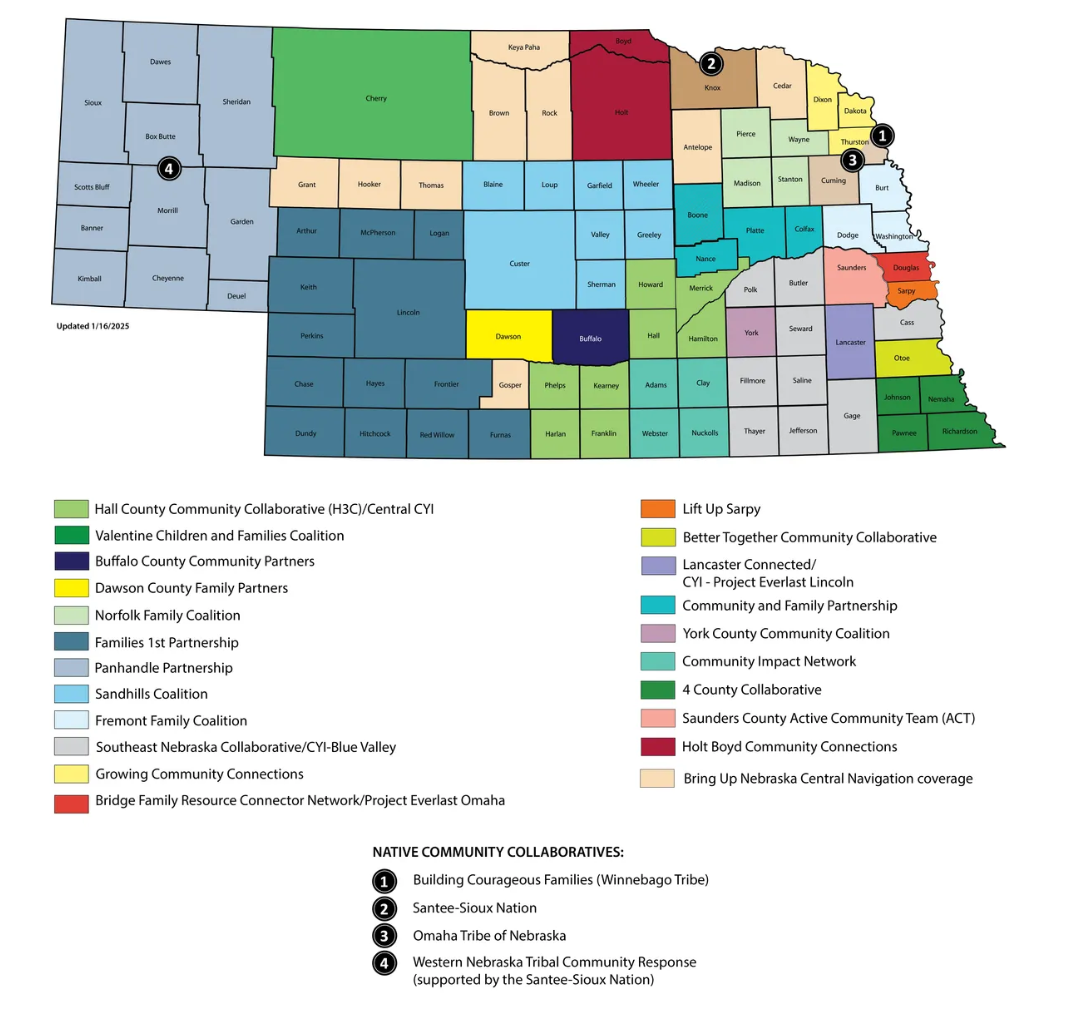 Community Collaboratives:
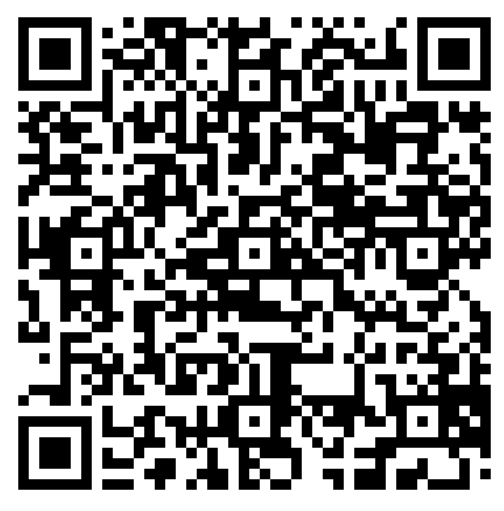 Central Navigation
What is Central Navigation
Central Navigation is a coordinated, collaborative approach that ensures community members can access needed community-based services. It enhances the prevention system by assessing service system needs, gaps, and barriers and identifying strategies to address these community issues.
Central Navigation
Central Navigation's prevention system assessment makes it the hub of Collective Impact. It provides a common understanding of community issues and drives solutions, identifying shared measures and implementing the work required to achieve the collaboratives goals.
Central Navigation
In the 2023-2024 evaluation year, local community-based prevention systems served 14,280 participants and 11,815 children statewide. 
Central Navigation also provides access to Support Services Funds. These funds offer youth and families access to an array of basic needs services and support in emergency instances where support is not available through other sources. The gaps met by providing these funds further drive identifying, prioritizing, and solution-making conversations in communities. 
Over 1.2 million dollars in Support Service Funds were distributed through 3,276 requests.
C
Central Navigation & Schools
"Two in every three students carry a second, invisible backpack..." 
-Theresa Melito-Conners
Findhelp
What is Findhelp
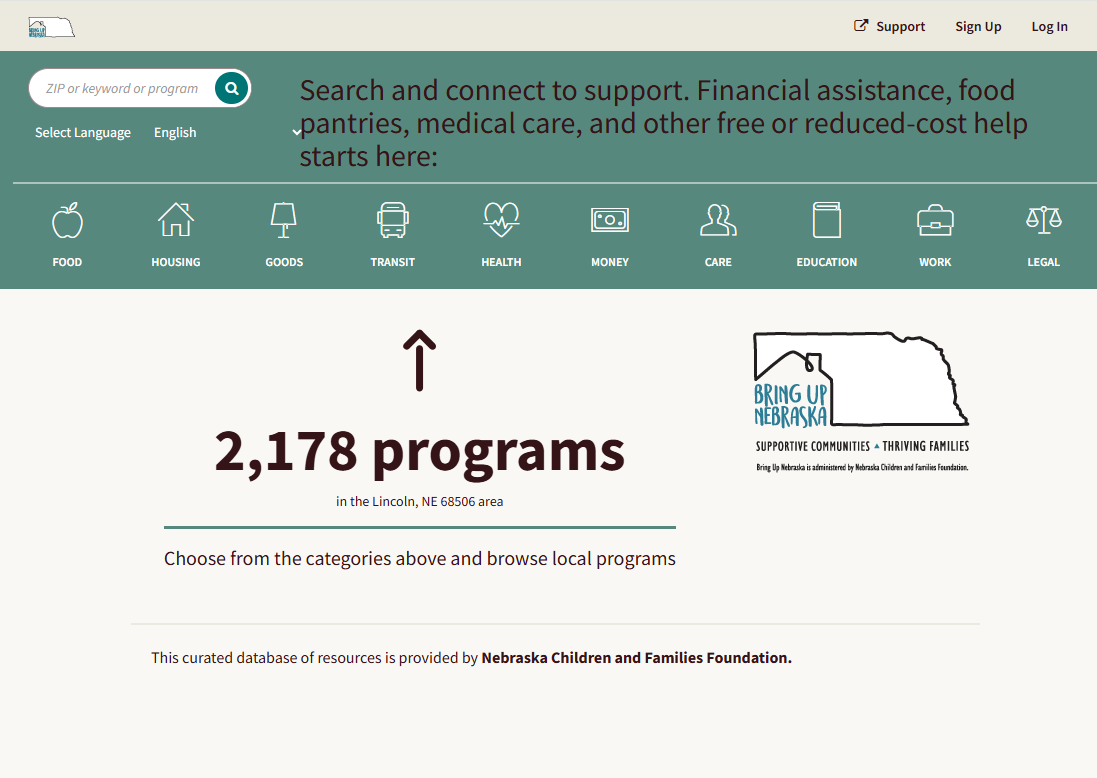 Findhelp is a free, online platform designed to connect people with community resources.
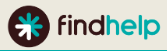 What is Findhelp
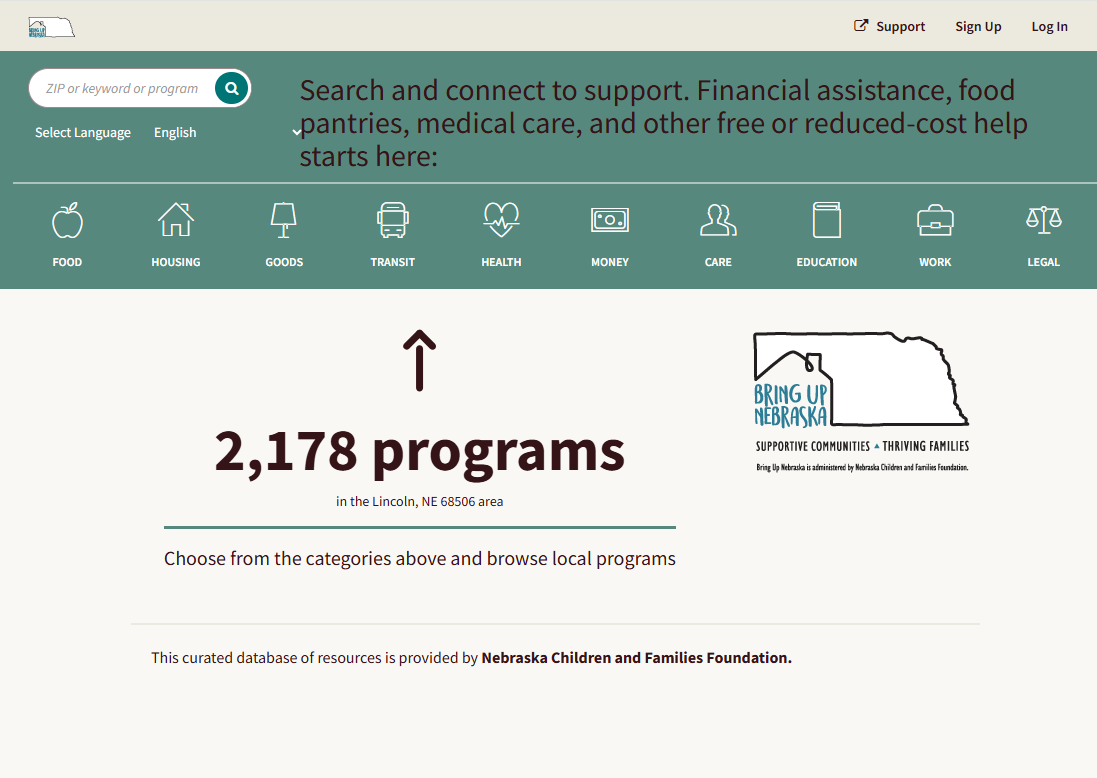 Findhelp is a free, online platform designed to connect people with community resources.

The goal is to make it easier for help seekers to find the support needed without having to search multiple websites or call numerous organizations.
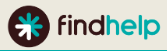 Why it Matters:
Findhelp’ s approach was the only closed-loop referral system, that compliments values of prevention, opportunity & collective impact:
Centering the help-seeker
Why it Matters:
Findhelp’ s approach was the only closed-loop referral system, that compliments values of prevention, opportunity & collective impact:
Centering the help-seeker
Digital accessibility
Why it Matters:
Findhelp’ s approach was the only closed-loop referral system, that compliments values of prevention, opportunity & collective impact:
Centering the help-seeker
Digital accessibility
Preferred Language Centering
Why it Matters:
Findhelp’ s approach was the only closed-loop referral system, that compliments values of prevention, opportunity & collective impact:
Centering the help-seeker
Digital accessibility
Preferred Language Centering
Consent
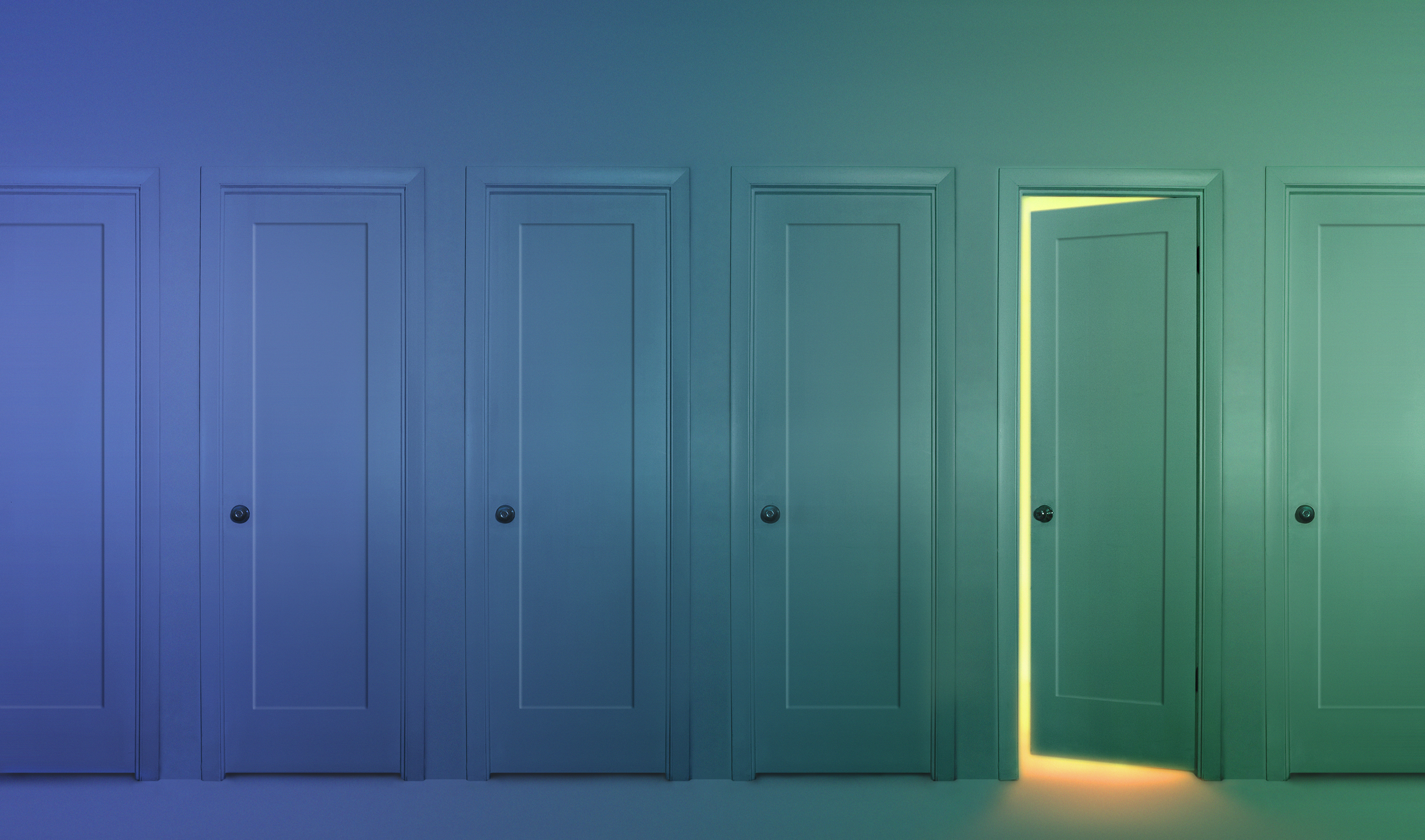 Findhelp Supports Families
A true ‘No wrong door’ avenue for the help seeker..
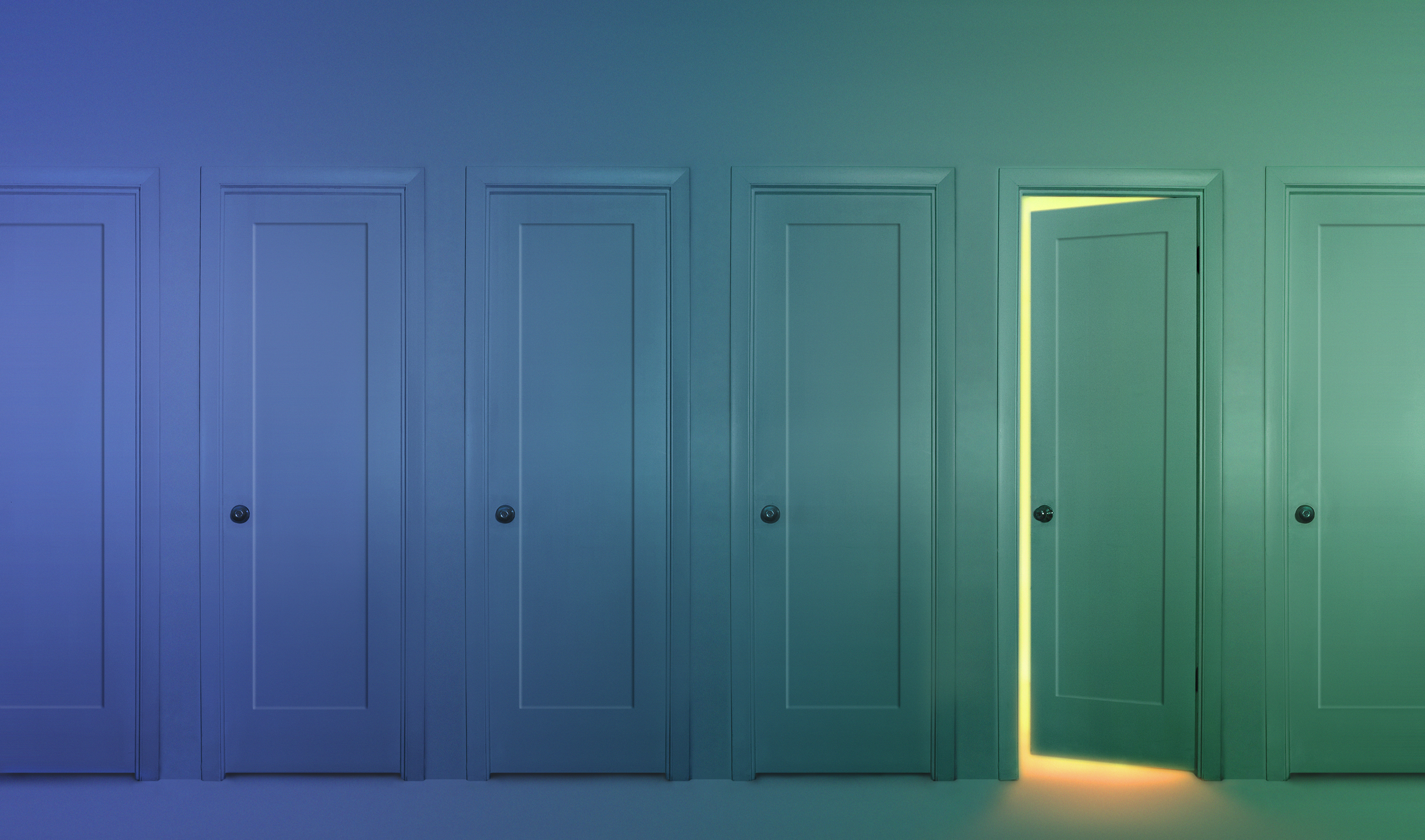 Findhelp Supports Families
A true ‘No wrong door’ avenue for the help seeker.
Proactively connects families to local resources before crisis, no matter the ‘door’.
After school providers
(Individuals) / self-referrals
Community Collaborative
Central Navigators
Findhelp Supports Collective Impact with real-time data insights
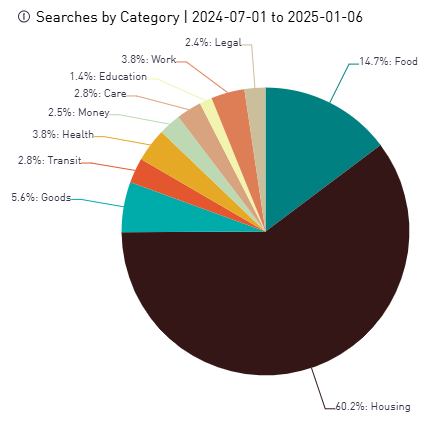 Identifies services and needs through data insights, helping you as a Collaborative wrap around the areas of need in real time.



See example: Search Activity Report:
Questions?
Find your local Community Collaborative Findhelp Landing Page here:
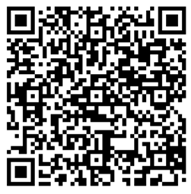 Steps to connect Families Using Findhelp
Demo:
Questions
Thank you
Thank You!
Jen Hale
jhale@nebraskachildren.org
findhelp@nebraskachildren.org

Leonor Fuhrer
lfuhrer@nebraskachildren.org